What am I?
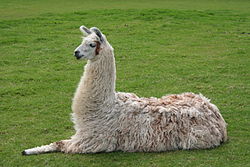 [Speaker Notes: Llama]
What am I ?
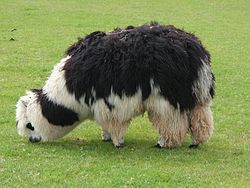 [Speaker Notes: Alpaca]
What Are Major Differences Between Llamas and Alpacas?
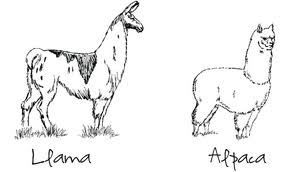 Differences
Alpacas
Llamas
400+ pounds, 6ft tall
Coarse outer fleece, softer inner fleece
Brave
Can carry heavy packs
Heard guards
Roughly twice as large as alpaca but produces much less fiber
150 pounds, 3-4ft tall
Soft, luxurious fleece in a single coat
Gentle and timid
Can learn tricks
Need protection
Camelid Family - (Similarity)
Cameidae (camelid) family includes camels, llamas, alpacas, vincunas and guanacos (S.A)
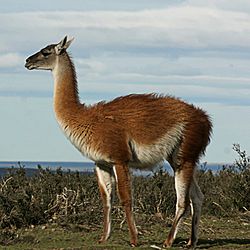 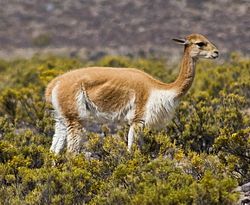 About Camelids
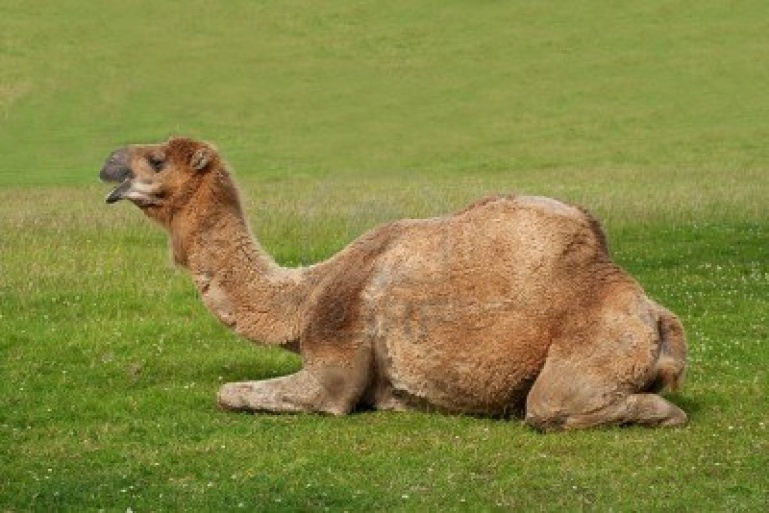 Large Animals 
Slender Necks
Long Legs
Herbivores 
Not a True Ruminant (canine teeth and tusk like premolars)
Legs are attached to body at the top of the thigh only (why they rest on their knees with legs under boy)
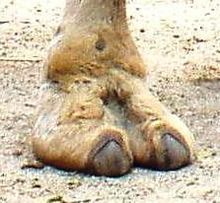 Camelid feet lack functional hooves, instead have two toed feet in a soft footpad
Llama Reproduction
Unusual reproduction: induced ovulators (when they mate the female releases an egg is usually fertilized on first attempt) (no estrus)
Males reach sexual maturity at 3 years of age, females at 1 year of age
Mate in kush position (lying down) for 20-45 minutes 
Gestation = 350 days
Do not lick off newborn (tongue cant reach) instead nuzzle newborn and hum. 
Give birth standing
Llamas
Young are called Cria (up and walking within a hour of birth)
Live 20-30 years
Social Animals/Herding – easily trained
Spitting uncommon when trained correctly
Soft, lanolin-free fiber (worth more than wool)
Cleaner (less oil/grease to collect dirt)
Are Llamas Omnivores?  How does this hurt ag. education and fuel ag misconceptions? 
http://www.youtube.com/watch?v=SJixW2u4IvQ&feature=fvwrel
Alpaca
Herds 
Very common in Andes Mountains of South America
Bred for fiber
Knitted and woven items such as blankets, sweaters, hats, gloves, etc. 
52+ natural colors of fiber in Peru, 16 natural colors in US
Adult Male is 39 inches at the withers (how many hands is this?) 
Not all spit, but all can, usually at other alpacas
Alpaca
Common dung pile – decreases parasites 
Can be house trained 
Make a variety of sounds when scared such as a whine or click 
Also induced ovulators 
Females mature 1-2 years of age
Males mature 1-3 years of age
Gestation is 345 days, twins rare, cria = young
Three chamber stomach (many plants are poisonous to alpaca)
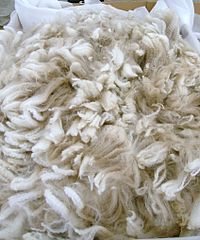 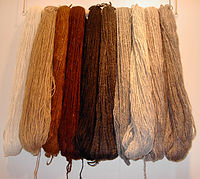 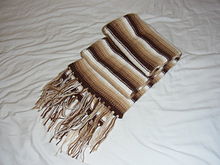 http://www.youtube.com/watch?v=vA-4M-xIGEs